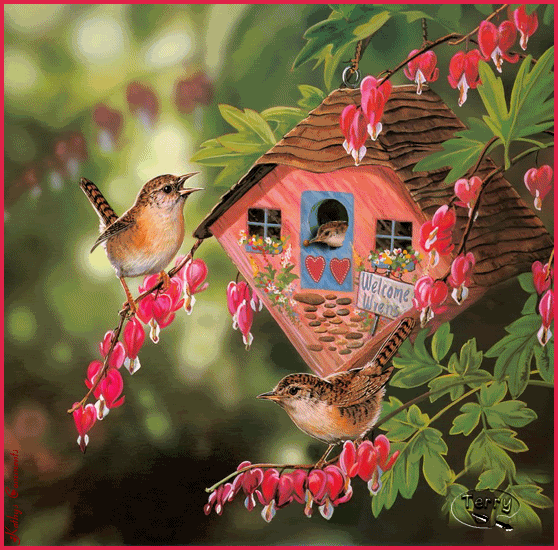 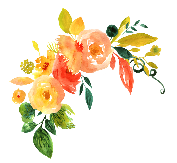 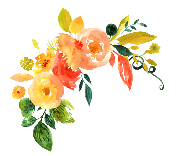 শিক্ষক পরিচিতি
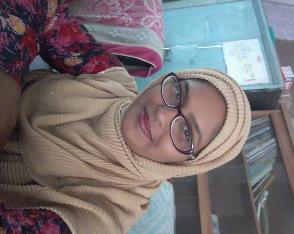 শাহরিণা বিণ সুইটি
সহকারী শিক্ষক
চরমোনাই মাদ্রাসা সরকারি প্রাথমিক বিদ্যালয়
বরিশাল সদর
বরিশাল
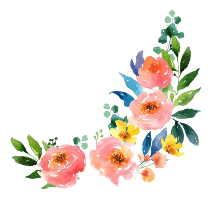 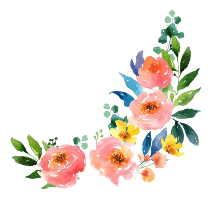 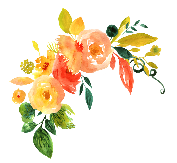 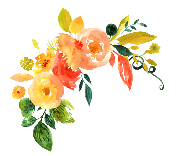 পাঠ পরিচিতি
শ্রেনিঃ ২য়
বিষয়ঃবাংলা
পাঠ শিরোনামঃ প্রার্থনা
 পাঠ্যাংশঃ গাছে ফুল ফল…….তোমারি দান।
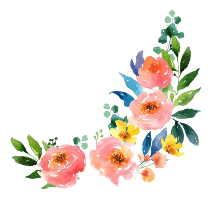 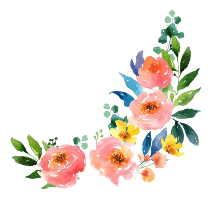 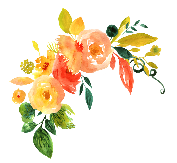 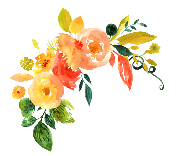 ছবিটি ভালোভাবে দেখো
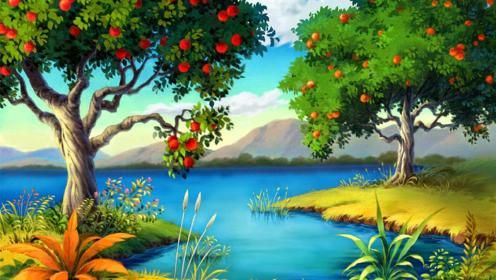 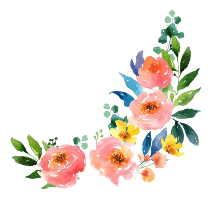 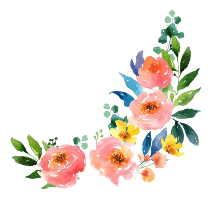 ছবিতে কী দেখছো?
মহান আল্লাহতায়ালা।
এগুলো কে দিয়েছেন?
নদী, ফল, পাহাড়।
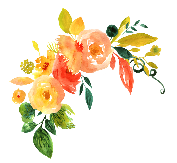 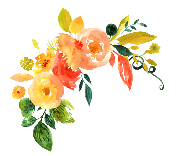 আজ আমরা পড়ব
প্রার্থনা
লিখেছেন সুফিয়া কামাল
গাছে ফুল ফল……তোমার দান।
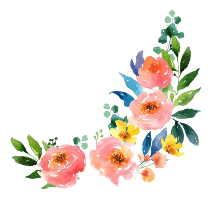 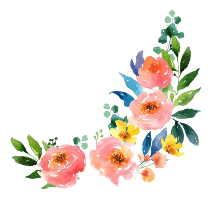 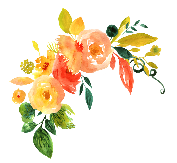 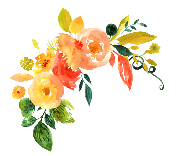 শিখন ফল
শোনা: 
২.১.২ কবিতা শুনে বুঝতে পারবে।
বলা: 
২.১.২ পাঠ্যবইয়ের কবিতা আবৃত্তি করতে পারবে।
পড়া: 
২.২.২ প্রমিত উচ্চারণে কবিতা আবৃত্তি করতে পারবে।
লেখা: 
১.৪.১ পাঠে ব্যবহৃত শব্দ দিয়ে বাক্য লিখতে পারবে।
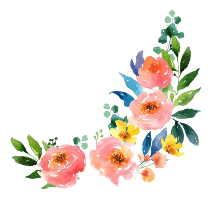 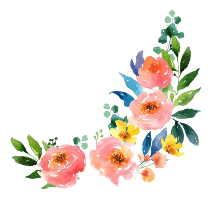 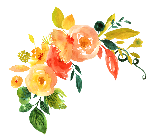 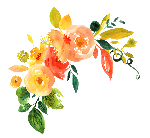 ছবি দেখে কবিতা পড়ি
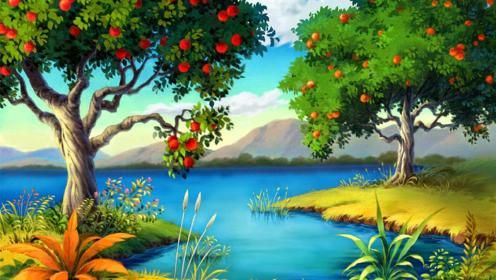 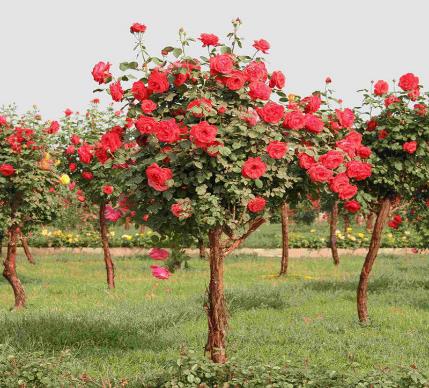 গাছে ফুল ফল
নদী ভরা জল
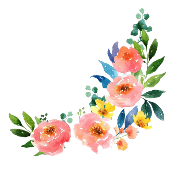 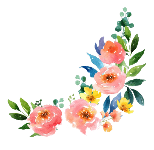 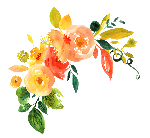 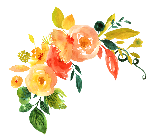 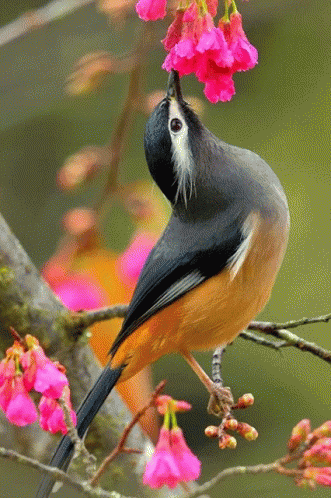 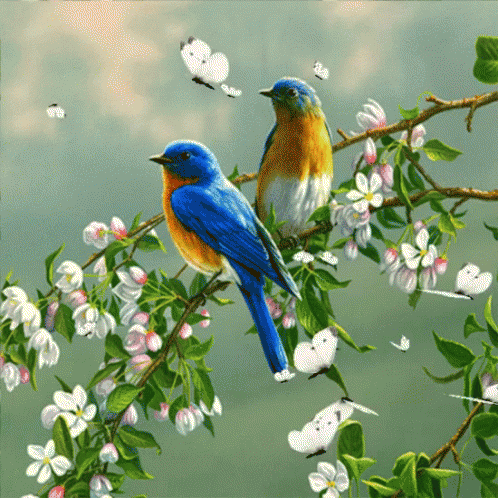 পাখির কণ্ঠে গান
সকলি তোমার দান।
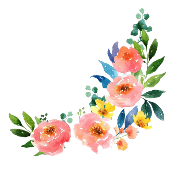 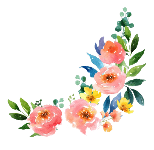 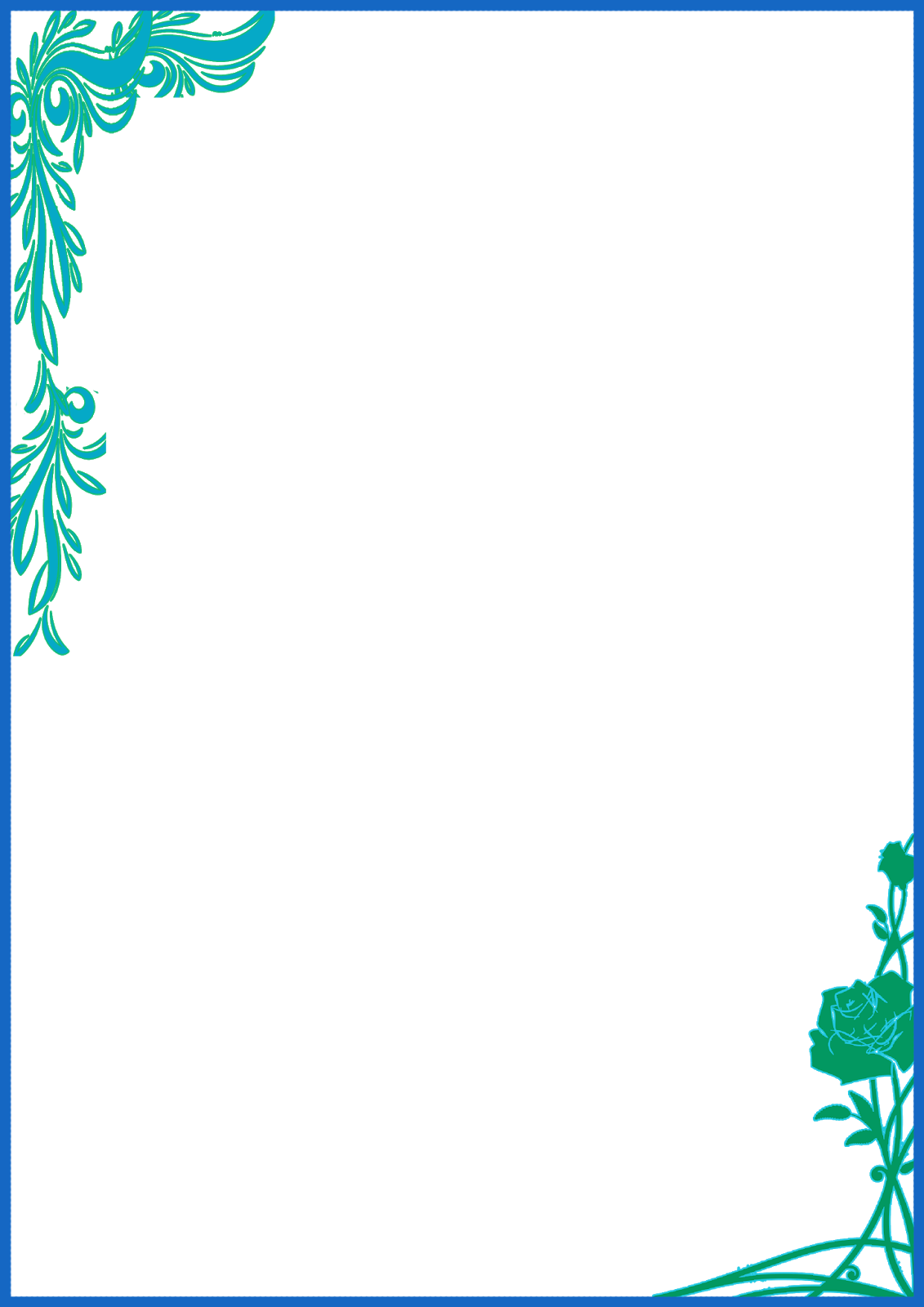 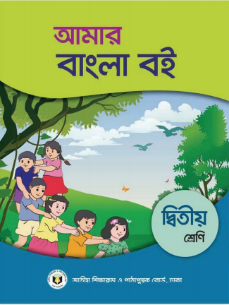 তোমাদের বাংলা বইর ৪৮ পৃষ্ঠা খোল। আমি কবিতাটি আবৃত্তি করি, তোমরা শোন।
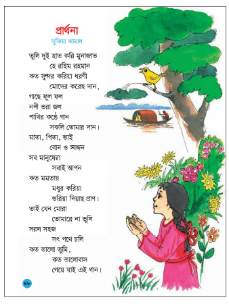 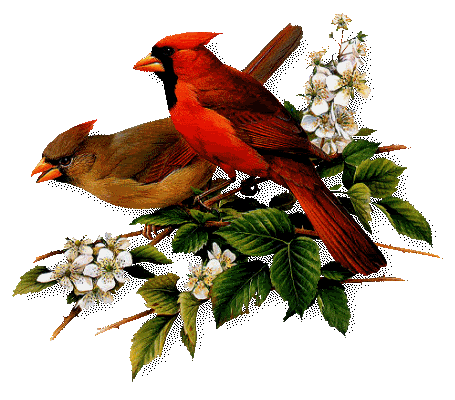 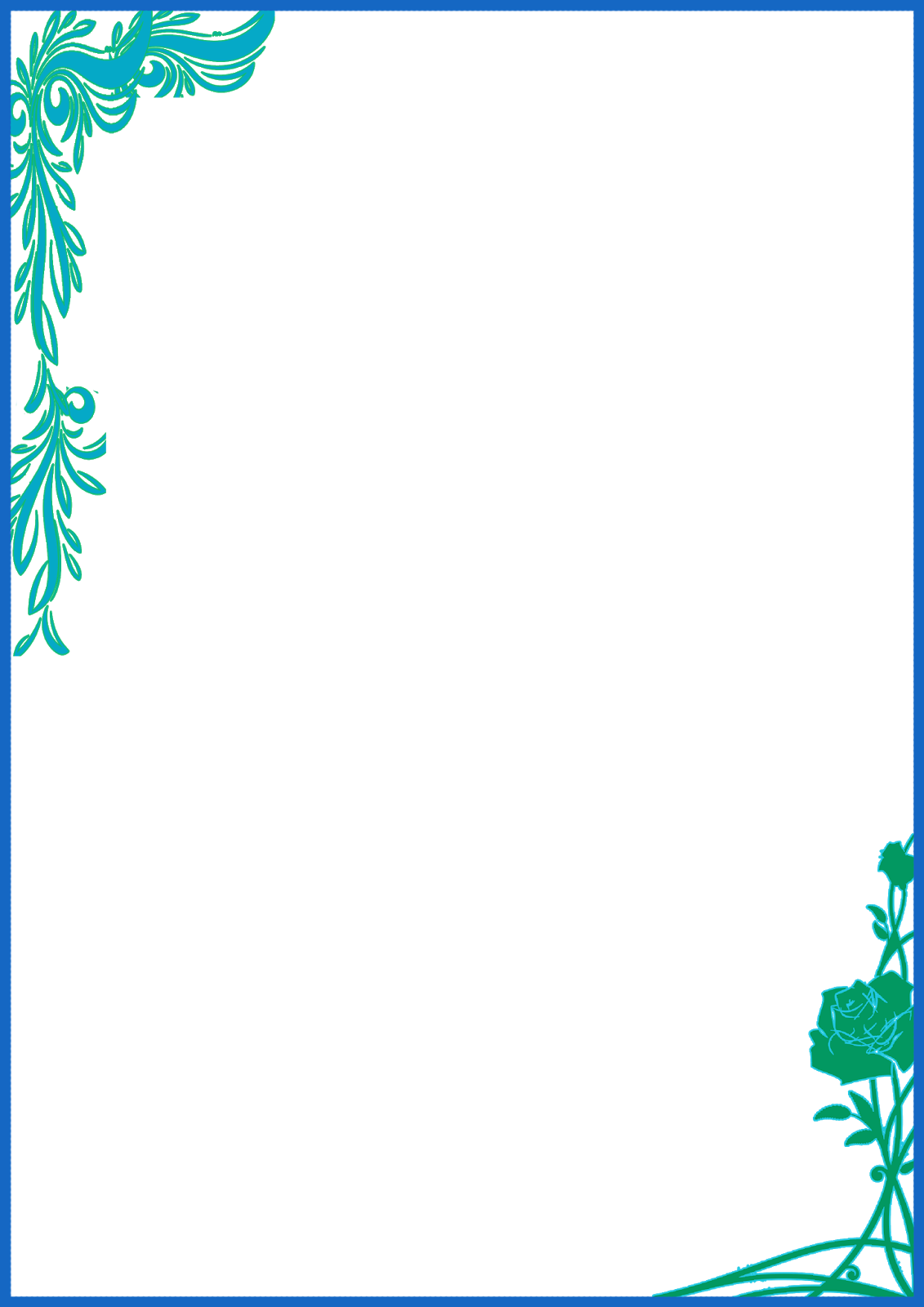 শব্দার্থ
কণ্ঠ
গলা
জল
পানি
সকলি
সবকিছু
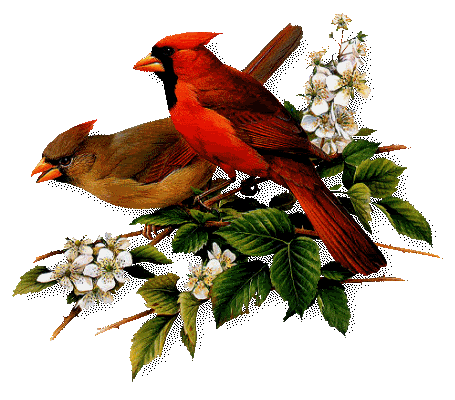 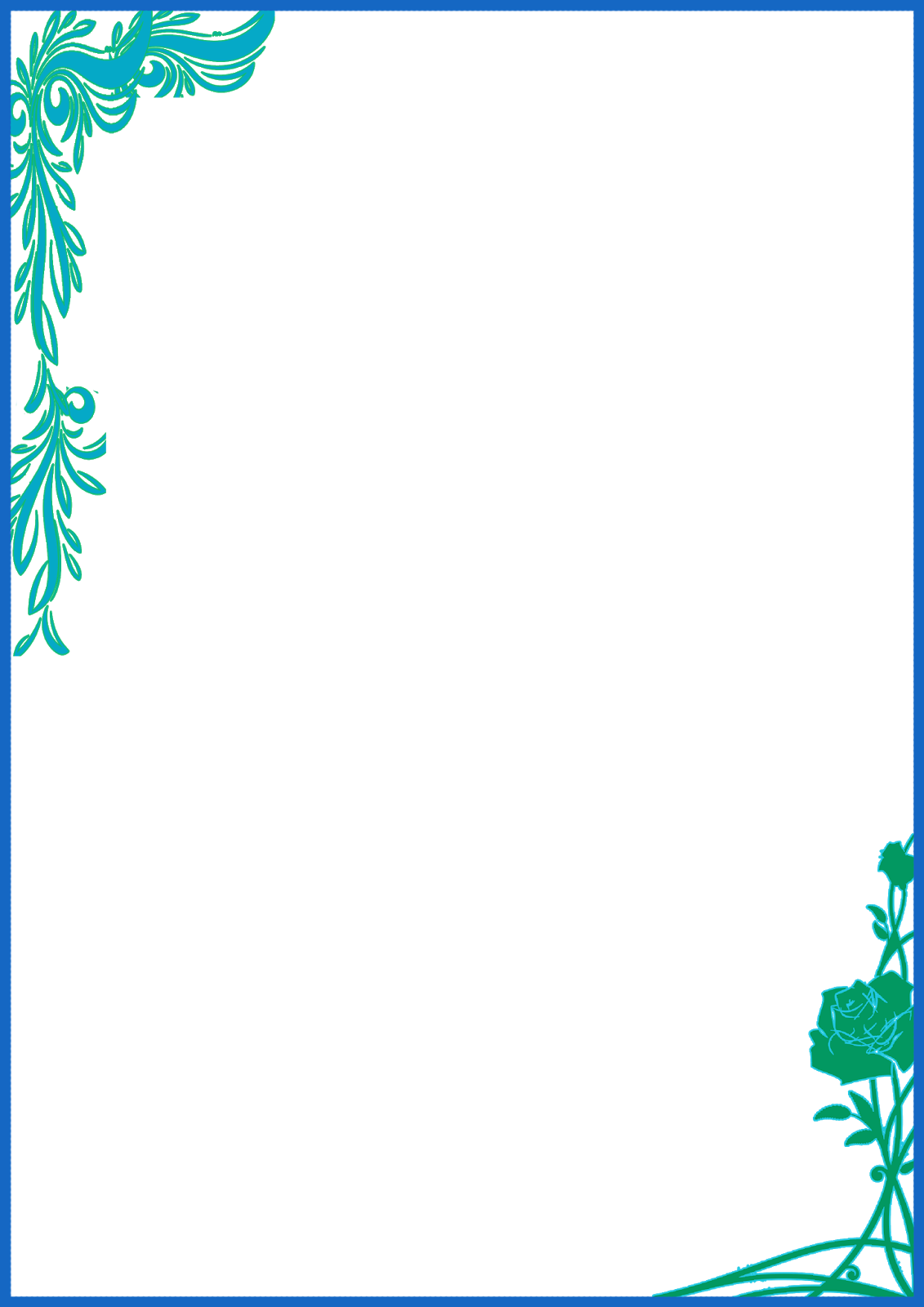 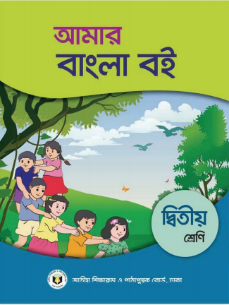 এবার তোমরা ৪টি দলে ভাগ হয়ে বসে কবিতাটি আবৃত্তি কর।
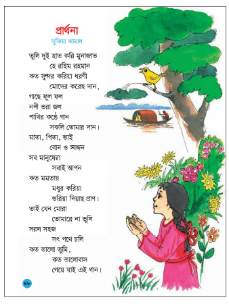 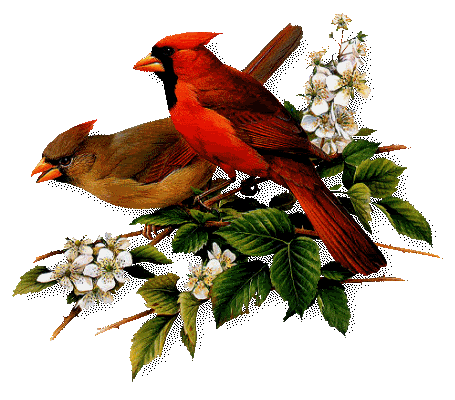 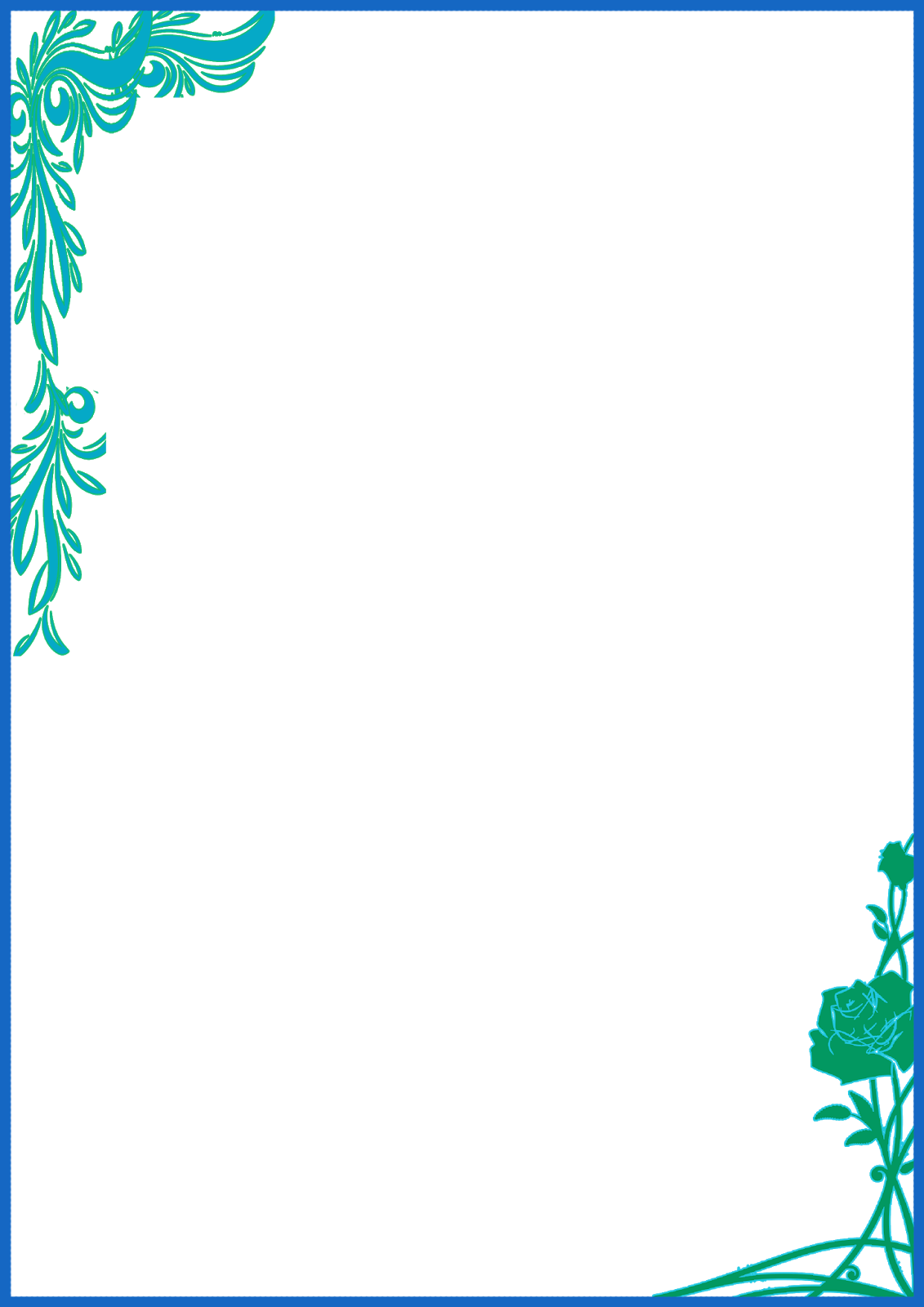 যুক্তবর্ণ
ণ
গুণ্ঠন
কুণ্ঠিত
ঠ
ণ্ঠ
কণ্ঠ
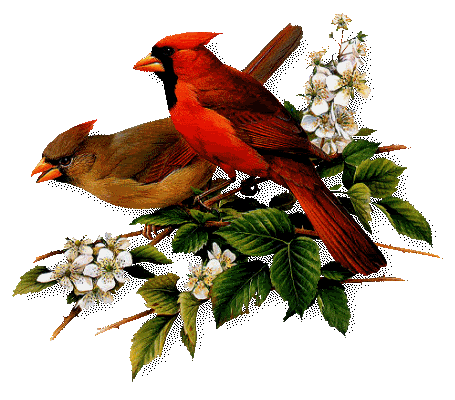 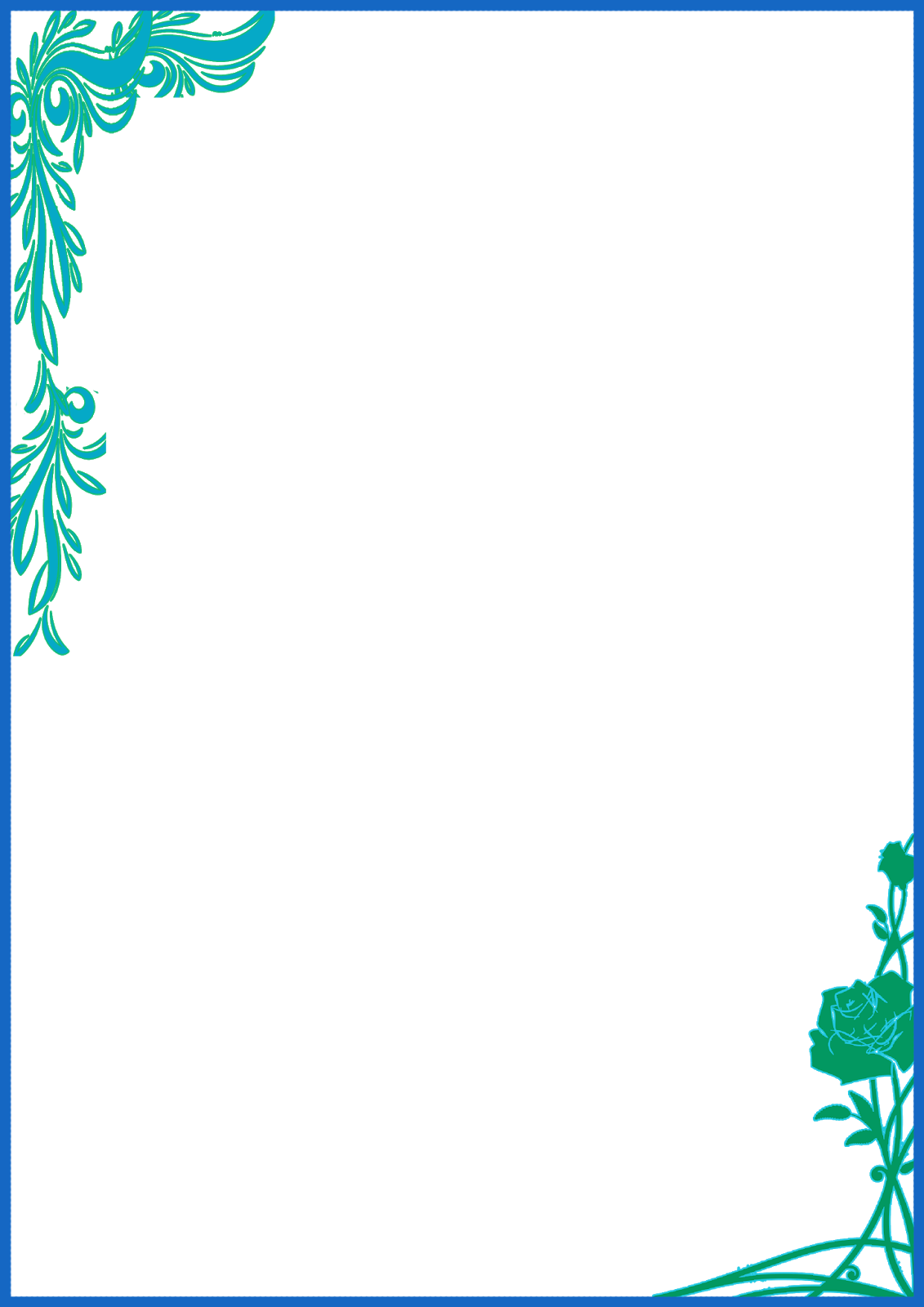 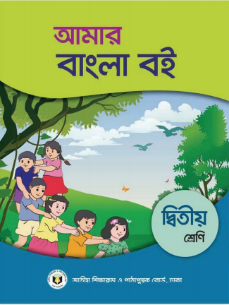 তোমাদের বাংলা বইর ৪৮ পৃষ্ঠা খুলে কবিতাংশটুকু সমস্বরে পড়।
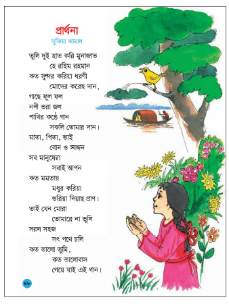 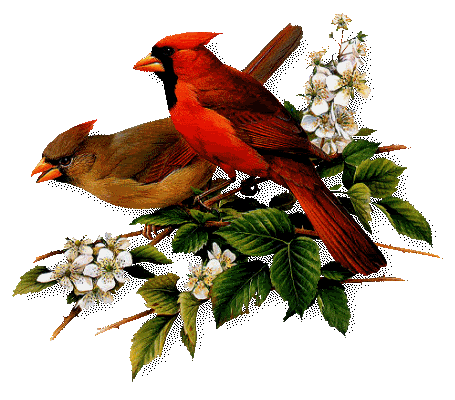 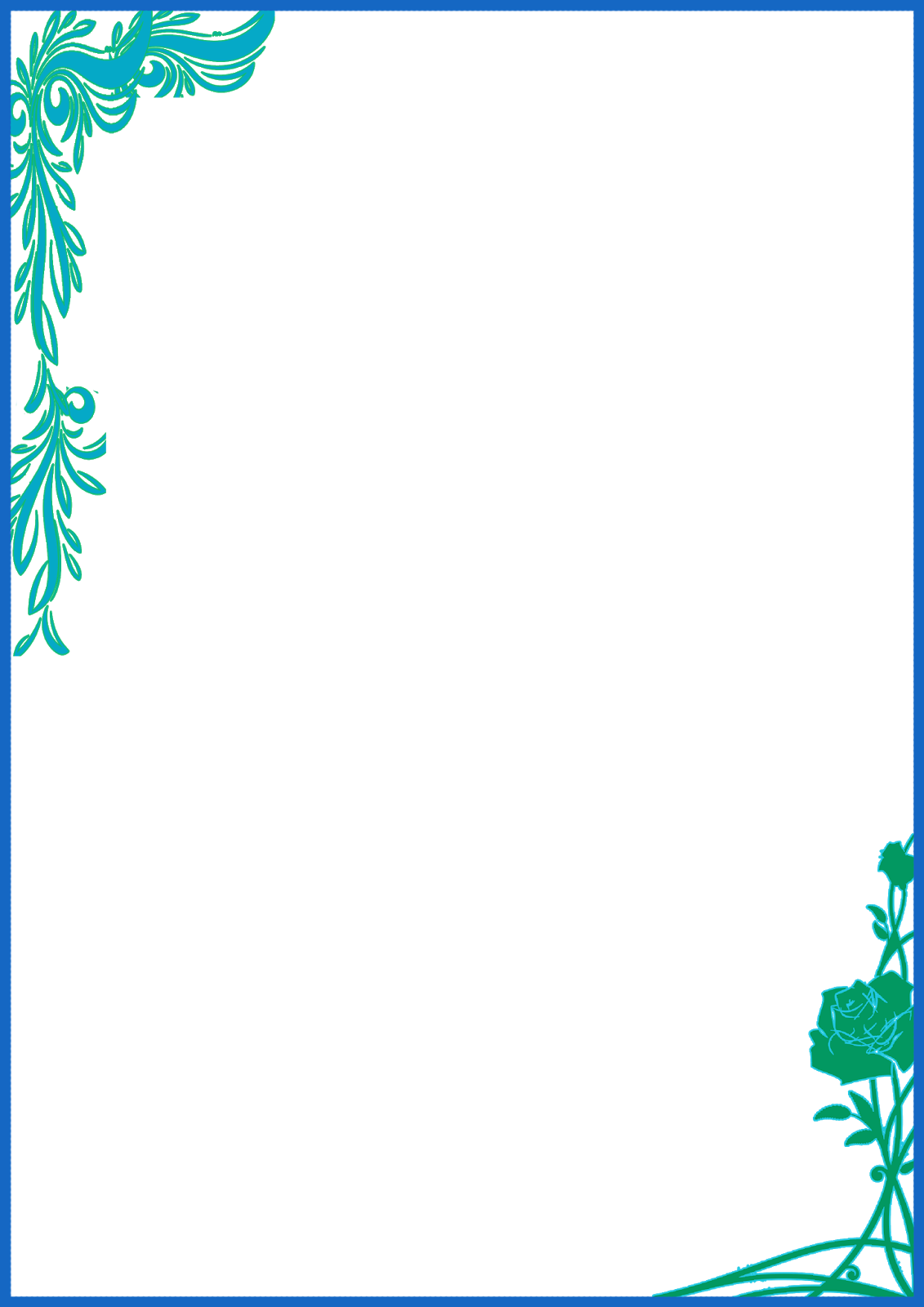 মূল্যায়ন
চেষ্টা করি
১। গাছ থেকে আমরা কী পাই?
২। পাখির কণ্ঠে গান কে দিয়েছেন?
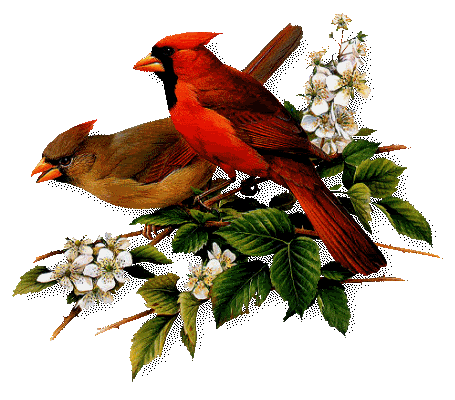 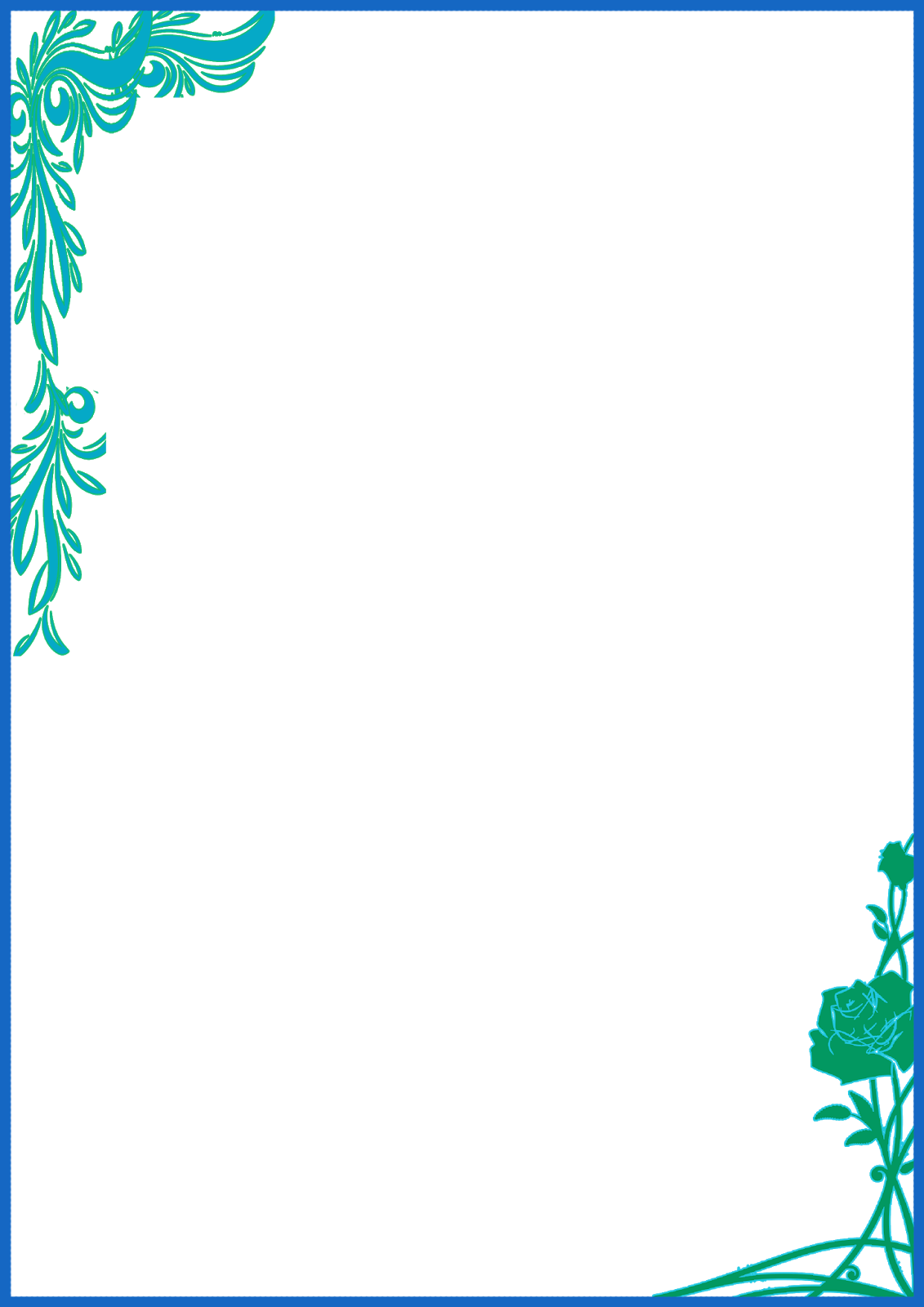 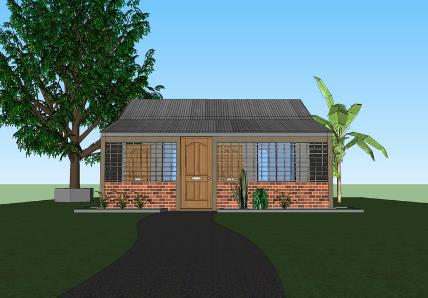 বাড়ির কাজ
কবি ও কবিতার নামসহ প্রথম ৮ লাইন সুন্দর করে খাতায় লিখবে।
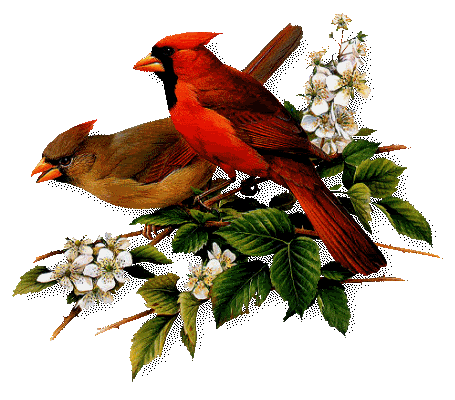 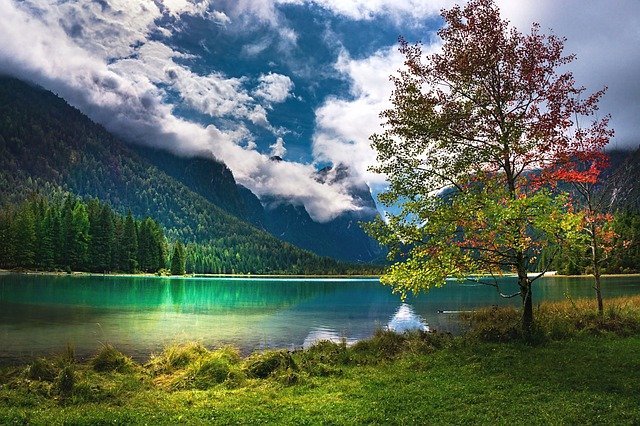 ধন্যবাদ